Qari mill-Ktieb
tal-Ġenesi
Ġen 27, 1-5.15-29
Meta Iżakk kien xjieħ u għajnejh kienu ċċajprulu tant li ma kienx baqa’ jara, sejjaħ lil ibnu l-kbir Għesaw u qallu:
“Ibni”. 
U dan wieġbu: 
“Hawn jien”. 
U kompla jgħidlu:
“Hawn jien, xjeħt, u ma nafx meta se mmut. Issa aqbad it-tagħmir tiegħek, 
il-ħorġa u l-qaws tiegħek, u mur fir-raba’ u aqbadli
l-kaċċa; u mbagħad agħmilli ikla tajba kif inħobb jien, u ġibhieli ħalli nikolha u nbierkek qabel ma mmut”.
Rebekka kienet qiegħda tissamma’ meta Iżakk kien qiegħed ikellem lil Għesaw, ibnu. U Għesaw telaq lejn ir-raba’ għall-kaċċa, biex
iġib xi ħaġa d-dar.
U Rebekka ħadet l-aħjar ilbies ta’ Għesaw binha 
l-kbir, li kienu għandha 
d-dar, u libbsithom lil
Ġakobb, binha ż-żgħir. U ksietlu idejh u l-artab ta’ għonqu bil-ġlud tal-gidjien. U hi tat f’idejn Ġakobb, binha, l-ikel tajjeb u l-ħobż.
U hu mar ħdejn missieru u qallu: 
“Missier”. 
U dan wieġbu: 
“Hawn jien. Min inti, ibni?”
U Ġakobb wieġeb lil missieru: 
“Jiena Għesaw, il-kbir tiegħek. Għamilt kif għedtli. Qum, isa, u kul
mill-kaċċa tiegħi, biex imbagħad int tberikni”. 
U Iżakk qal lil ibnu: 
“Kif inhi din li sibtha hekk malajr!”
U hu wieġbu: 
“Għax il-Mulej ġabhieli quddiemi”. 
U Iżakk qal lil Ġakobb:
“Ersaq ’l hawn, ħa mmissek, ibni, u nara jekk intix ibni Għesaw jew le”.
U Ġakobb resaq lejn missieru Iżakk u dan messu
u qal: 
“Il-leħen, leħen Ġakobb, imma l-idejn, idejn Għesaw”. 
U ma għarfux, għax idejh
kienu qishom l-idejn muswafa ta’ ħuh Għesaw; u bierku. U staqsieh: 
“Inti tassew ibni Għesaw?”.
U hu wieġbu: 
“Jien hu”. 
U qallu: 
“Newwilli, mela, ħalli niekol mill-kaċċa ta’ ibni,
biex inbierkek”. 
U newwillu l-ikel, u kiel, u ġieblu l-inbid, u xorob.
U Iżakk missieru qallu:
“Ersaq ’l hawn u busni, ibni”. 
U hu resaq u biesu. Iżakk xammem ir-riħa ta’ lbiesu, u bierku u qallu:
“Ara, riħet ibni,
bħar-riħa ta’ għalqa, imbierka mill-Mulej!
Jagħtik Alla min-nida 
tas-smewwiet, u mill-frott
tal-art, kotra ta’ qamħ u nbid. Lilek għad jaqdu 
l-ġnus, u quddiemek imilu l-popli.
Int tkun l-aqwa fost ħutek,
u quddiemek imilu wlied ommok.
Misħut minn jisħtek,
imbierek min ibierkek”.
Il-Kelma tal-Mulej.
R:/ Irroddu ħajr lil Alla
Salm Responsorjali
R:/ Faħħru l-Mulej, għax hu tajjeb!
Faħħru isem il-Mulej,
faħħruh, qaddejja tal-Mulej,
intom li qegħdin f’dar 
il-Mulej,
fil-wesgħat ta’ madwar 
it-tempju ta’ Alla tagħna.
R:/ Faħħru l-Mulej, għax hu tajjeb!
Faħħru l-Mulej, għax hu tajjeb,
għannu lil ismu, għax hu sabiħ.
Għax għażel il-Mulej ’il Ġakobb,
lil Iżrael, biex ikun il-poplu tiegħu.
R:/ Faħħru l-Mulej, għax hu tajjeb!
Naf tassew li kbir il-Mulej;
fuq l-allat kollha Alla Sidna.
Kulma jogħġbu l-Mulej jagħmlu fis-smewwiet u fuq l-art,
fil-baħar u f’qiegħ l-ibħra kollha.
R:/ Faħħru l-Mulej, għax hu tajjeb!
Hallelujah, Hallelujah
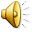 In-nagħaġ tiegħi jisimgħu leħni, jgħid il-Mulej.
u jiena nagħrafhom, u huma jimxu warajja.
Hallelujah, Hallelujah
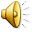 Qari mill-Evanġelju skont 
San Mattew
Mt 9, 14-17
R:/ Glorja lilek Mulej
F’dak iż-żmien resqu lejn Ġesù id-dixxipli ta’ Ġwanni u qalulu:
“Għaliex aħna u l-Fariżej insumu, u d-dixxipli tiegħek ma jsumux?”. 
Qalilhom Ġesù:
“Huwa l-mistednin 
tal-għarus se jsewdu qalbhom sakemm l-għarus ikun għadu magħhom? Imma jasal il-jum meta
l-għarus jeħduhulhom minn magħhom, u mbagħad isumu. Ħadd ma jraqqa’ libsa qadima b’biċċa drapp ġdida, għax
inkella r-roqgħa ssellet 
il-libsa, u t-tiċrita tikber. Anqas ma jqiegħdu l-inbid il-ġdid f’damiġġani qodma tal-ġild, għax inkella
d-damiġġani jinfaqgħu, 
l-inbid jixtered, u 
d-damiġġani jintilfu.
Iżda nbid ġdid jitfgħuh f’damiġġani ġodda, u hekk iżommu t-tnejn”.
Il-Kelma tal-Mulej
R:/ Tifħir lilek Kristu